Introduction of phage DNA into bacterial cells
Two different methods:
Transfection
in vitro packaging
Transfection:
Equivalent to transformation, the only difference being that phage DNA rather than a plasmid is involved. 
The purified phage DNA, or recombinant phage molecule, is mixed with competent E. coli cells and DNA uptake induced by heat shock. 
Transfection is the standard method for introducing the double stranded RF form of an M13 cloning vector into E. coli.
In vitro packaging of  λ cloning vectors
Packaging requires a number of different proteins coded by the λ genome, but these can be prepared at a high concentration from cells infected with defective λ phage strains.
single strain system, the defective λ phage carries a mutation in the cos sites, so that these are not recognized by the endonuclease that normally cleaves the e catenanes during phage replication . 
This means that the defective phage cannot replicate, though it does direct synthesis of all the proteins needed for packaging. 
The proteins accumulate in the bacterium and can be purified from cultures of E. coli infected with the mutated λ. 
The protein preparation is then used for in vitro packaging of recombinant λ molecules
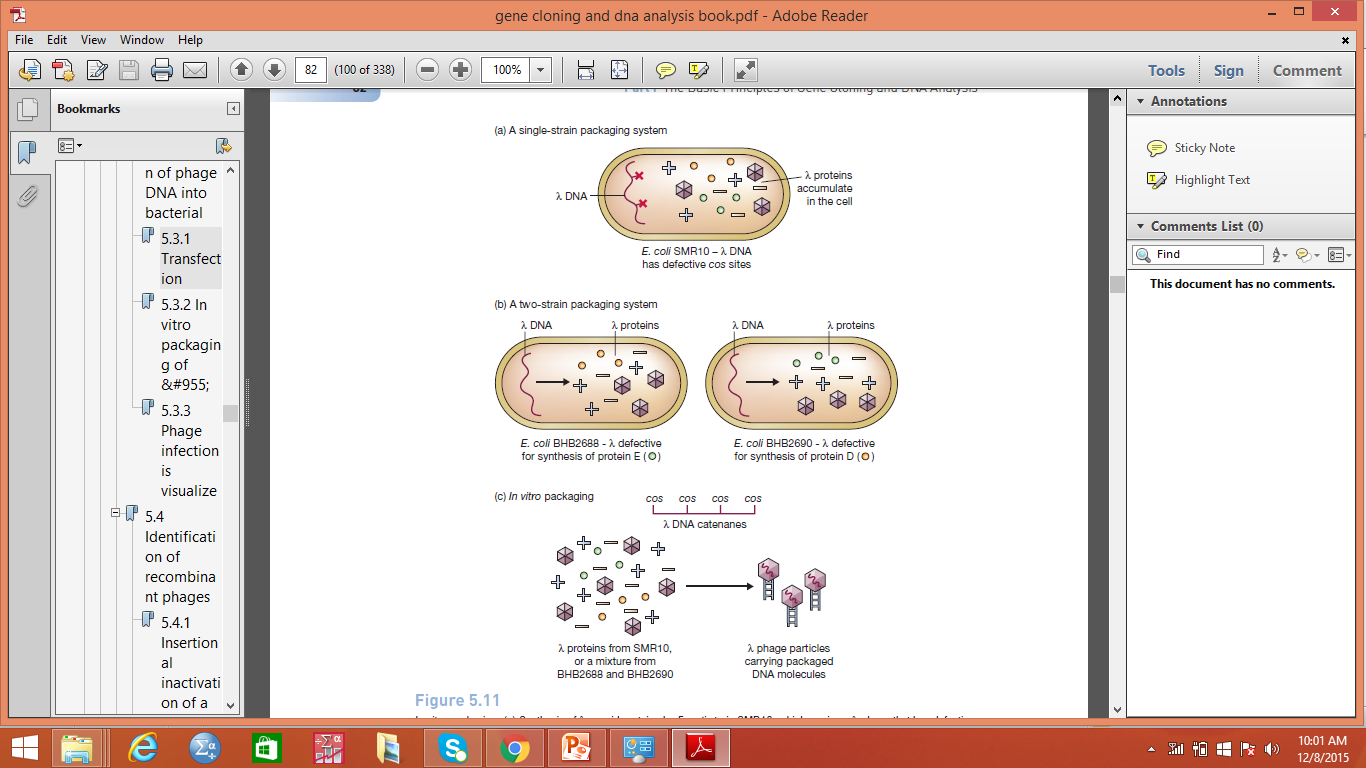 With the second system two defective e strains are needed. 
Both of these strains carry a mutation in a gene for one of the components of the phage protein coat: with one strain the mutation is in gene D, and with the second strain it is in gene E.
Neither strain is able to complete an infection cycle in E. coli because in the absence of the product of the mutated gene the complete capsid structure cannot be made. 
Instead the products of all the other coat protein genes accumulate 
An in vitro packaging mix can therefore be prepared by combining lysates of two cultures of cells, one infected with the e D− strain, the other infected with the E− strain. 
The mixture now contains all the necessary components for in vitro packaging.
With both systems, formation of phage particles is achieved simply by mixing the packaging proteins with λ DNA—assembly of the particles occurs automatically in the test tube. 
The packaged λ DNA is then introduced into E. coli cells simply by adding the assembled phages to the bacterial culture and allowing the normal λ infective process to take place.
Phage infection is visualized as plaques on an agarmedium
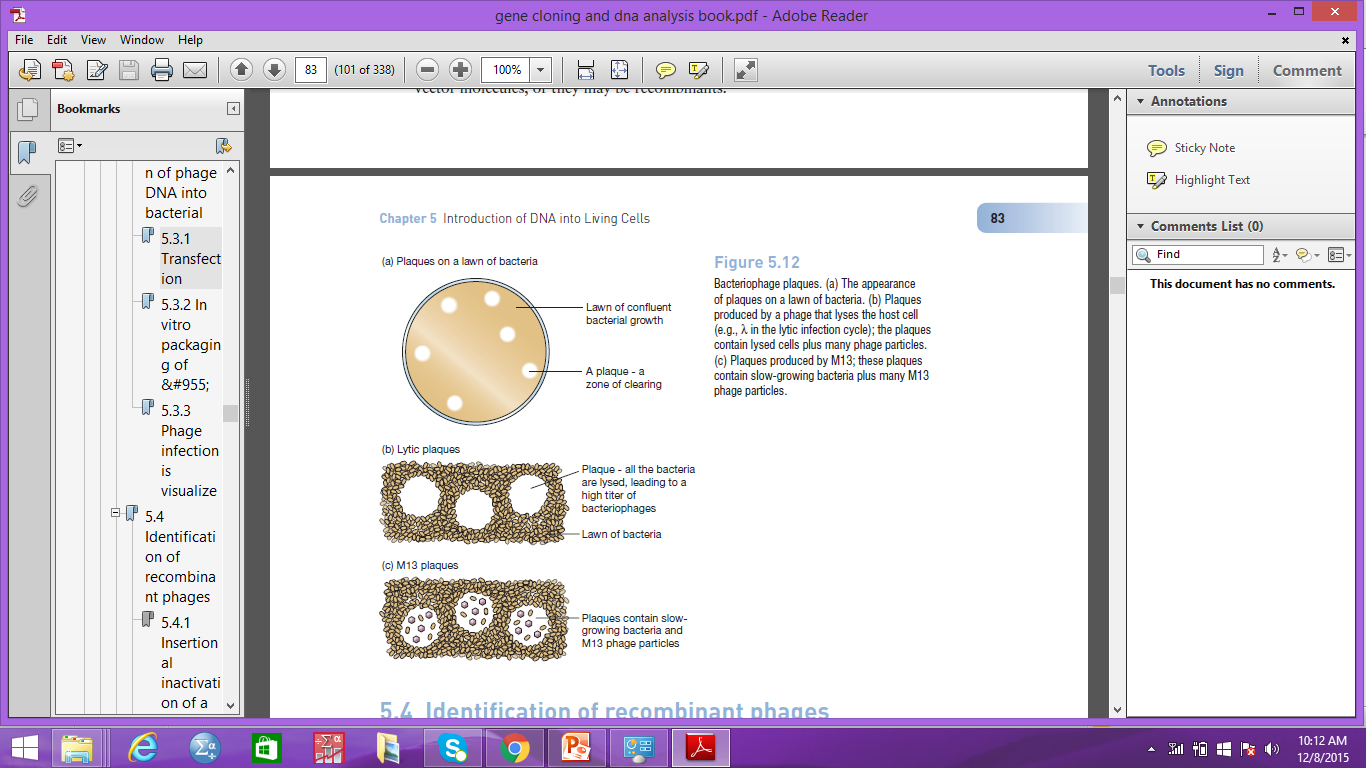 Insertional inactivation of a lacZ′ gene carried by thephage vector
All M13 cloning vectors, as well as several λ vectors, carry a copy of the lacZ′ gene.
Insertion of new DNA into this gene inactivates b-galactosidase synthesis, just as with the plasmid vector pUC8. 
Recombinants are distinguished by plating cells onto X-gal agar: plaques comprising normal phages are blue; recombinant plaques are clear
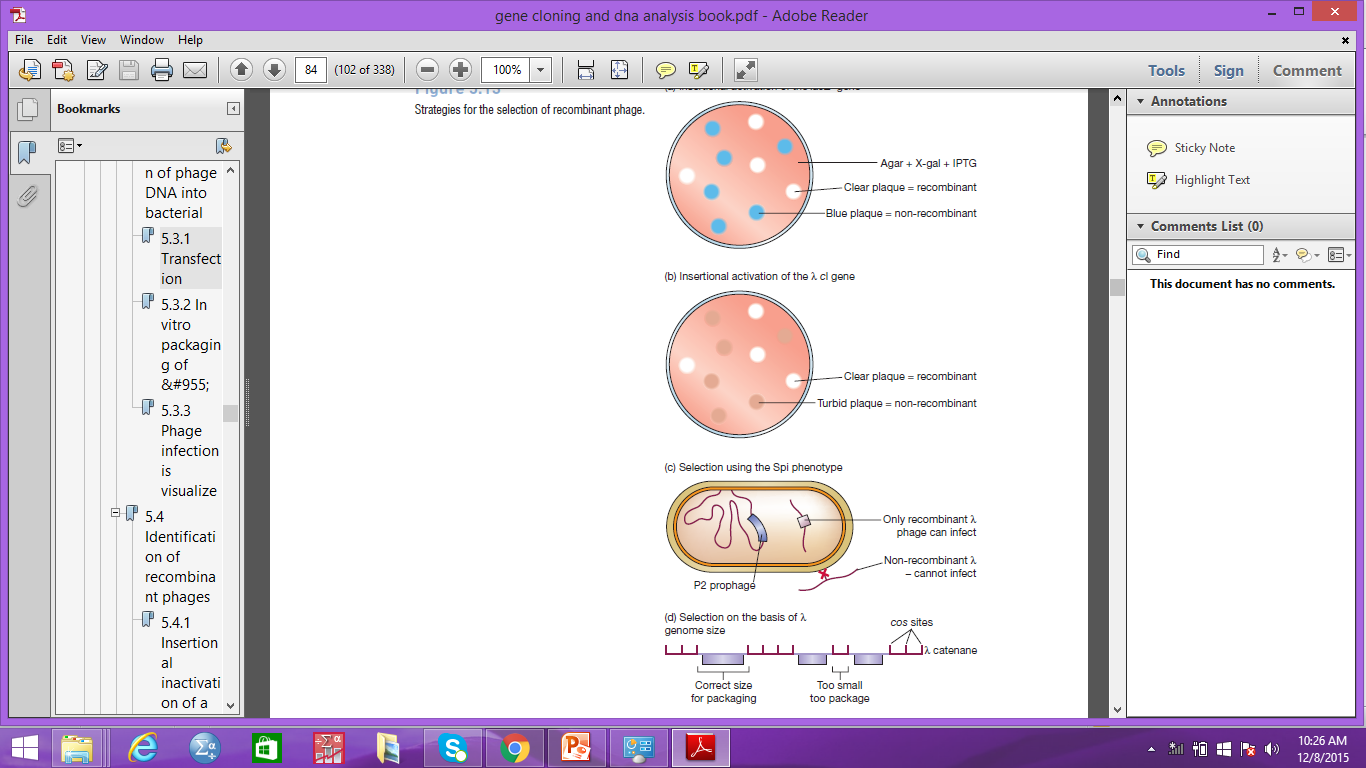 Insertional inactivation of the  cI gene
Several types of e cloning vector have unique restriction sites in the cI gene. 
Insertional inactivation of this gene causes a change in plaque morphology. 
Normal plaques appear “turbid”, whereas recombinants with a disrupted cI gene are “clear”. 
The difference is readily apparent to the experienced eye.
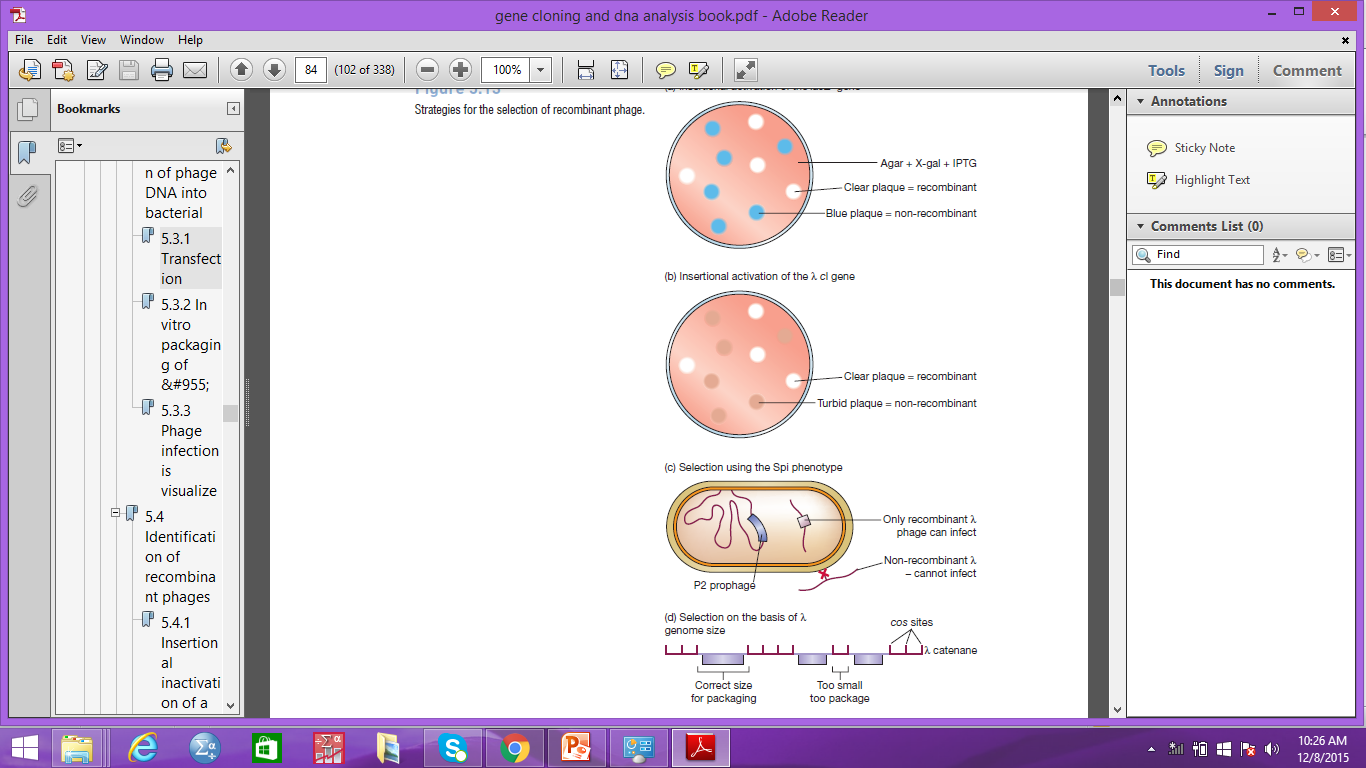 Selection using the Spi phenotype
λ phages cannot normally infect E. coli cells that already possess an integrated form of a related phage called P2. 
λ is therefore said to be Spi+ (sensitive to P2 prophage inhibition). 
Some λ  cloning vectors are designed so that insertion of new DNA causes a change from Spi+ to Spi−, enabling the recombinants to infect cells that carry P2 prophages. 
Such cells are used as the host for cloning experiments with these vectors; only recombinants are Spi− so only recombinants form plaques
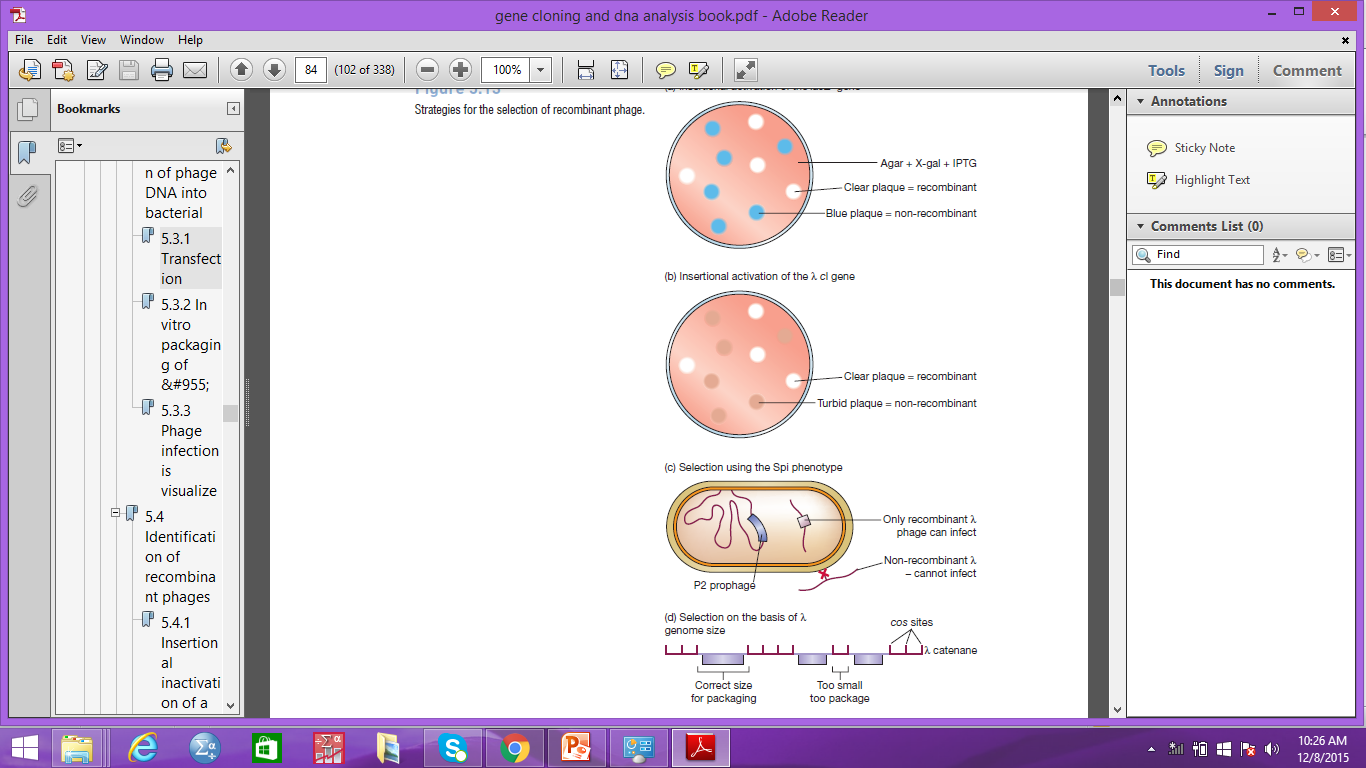 Selection on the basis of λ genome size
The λ packaging system, which assembles the mature phage particles, can only insert DNA molecules of between 37 and 52 kb into the head structure. 
Anything less than 37 kb is not packaged. 
Many λ vectors have been constructed by deleting large segments of the λ DNA molecule and so are less than 37 kb in length. 
These can only be packaged into mature phage particles after extra DNA has been inserted, bringing the total genome size up to 37 kb or more. 
Therefore, with these vectors only recombinant phages are able to replicate.
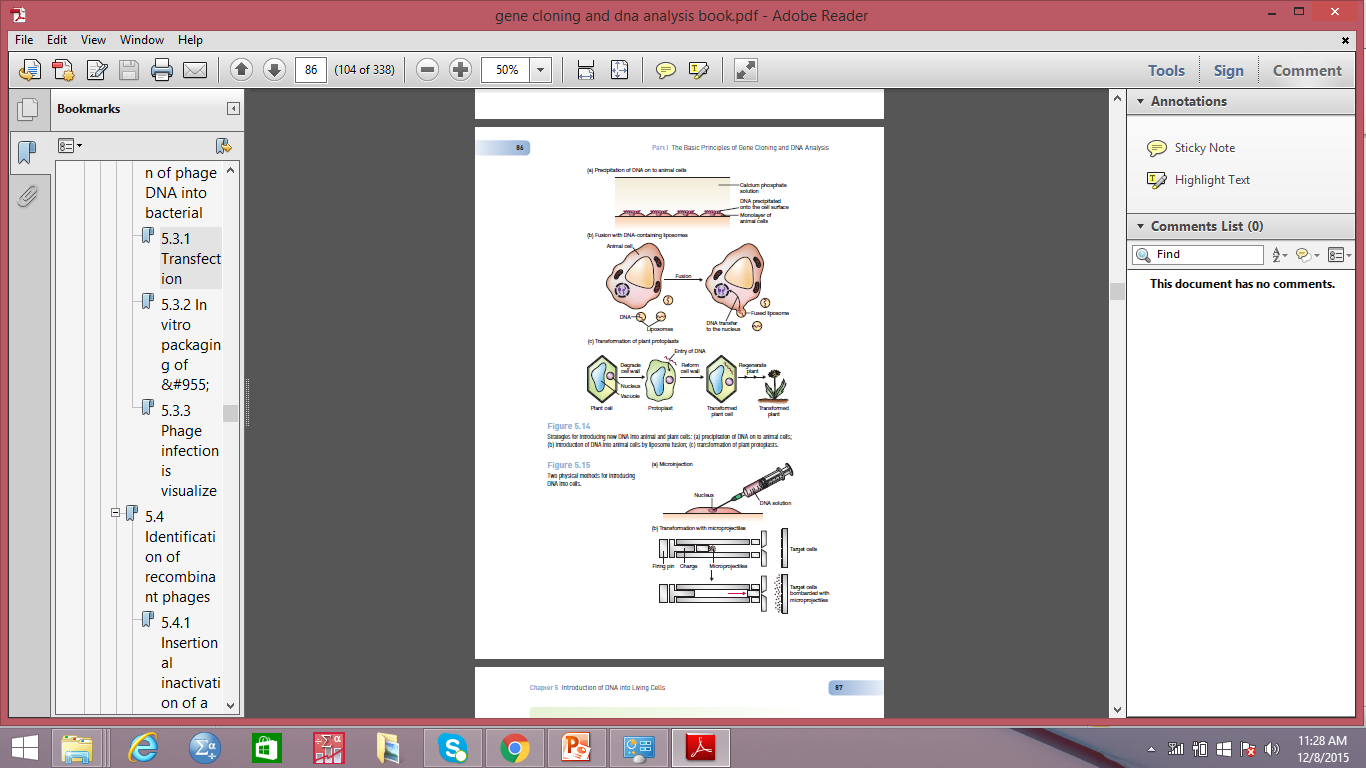